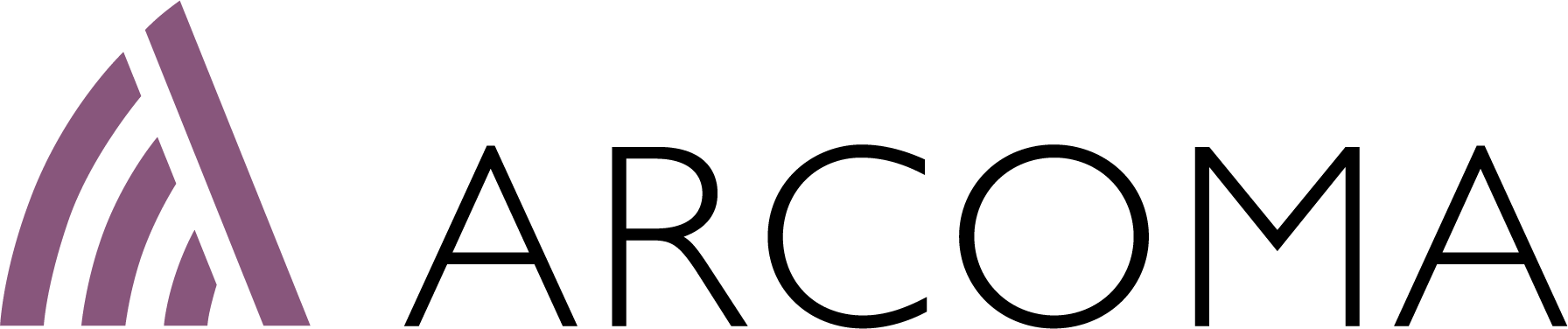 WORLD CLASS DIGITAL X-RAY SYSTEMS
Introduction – Sales, market and customers ASIA/Pacific
[Speaker Notes: Strength of Arcoma as OEM manufacturer for past 25 years > list down all brands and product nameGlobal map of installations to-date – use bubble chart on a global mapTimeline showcase of how Arcoma’s technology has evolved through the yearsHighlight our 1st -in-class technology eg. Auto-positioning
Our cost-effectiveness (not cheapest but cost-effective)Talk about Total Cost of ownership
Our design are modular (verify with RnD) > post-sales service only require replacement of parts and not whole system
A high-level service break-down rate, relatively low > get estimated % from Jonas 
Distributors gets revenue & margin from post-sales warranty
Highlight our latest i5 launch > show continuous improvement capability to suit marketsSome photos of Arcoma new production & office facility > we take pride in strict adherence to production and qualityCustomer testimonials and photos]
SHORT FACTS
Arcoma AB merged with IMIX ADR Ltd in 2010 and has around 400 IMIX systems installed in Asia.
DISTRIBUTION IN ASIA STARTED IN 2014
ARCOMA SELL THROUGH 6 DISTRIBUTORS IN ASIA
MAIN COMPETITORS: PHILIPS, SIEMENS, Carestream and SHIMADZU
Size of diagnostic imaging market: USD 7.93 billion in 2020
5% of Arcoma revenue
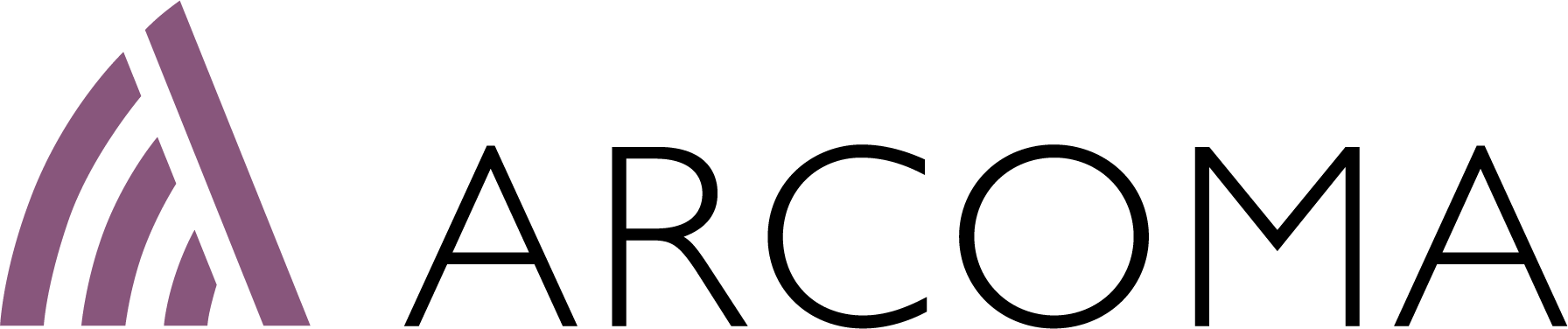 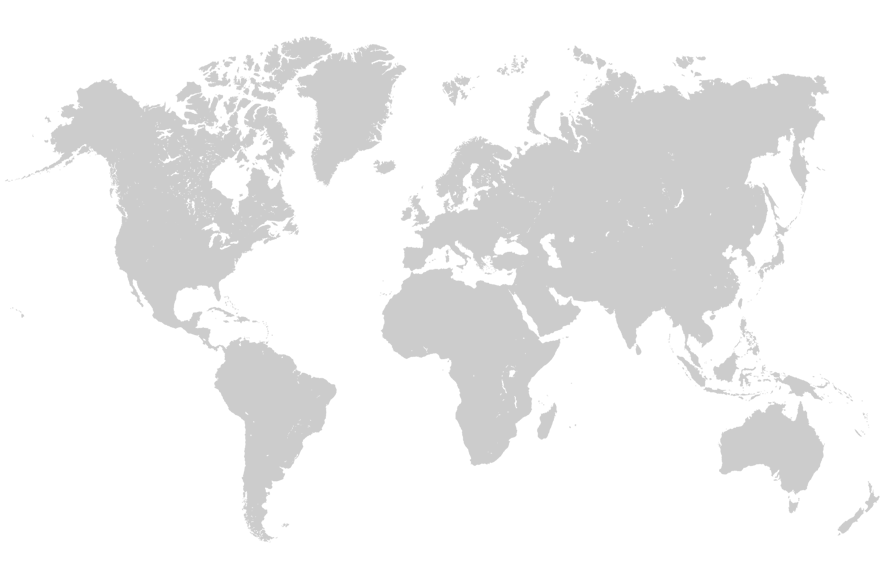 MORE THAN 3500 SYSTEMS 
INSTALLED GLOBALLY
NORTH 
AMERICA
AROUND 700 SYSTEMS
EUROPE
AROUND 2300 SYSTEMS
ASIA
AROUND 500 SYSTEMS 
(incl. IMIX)
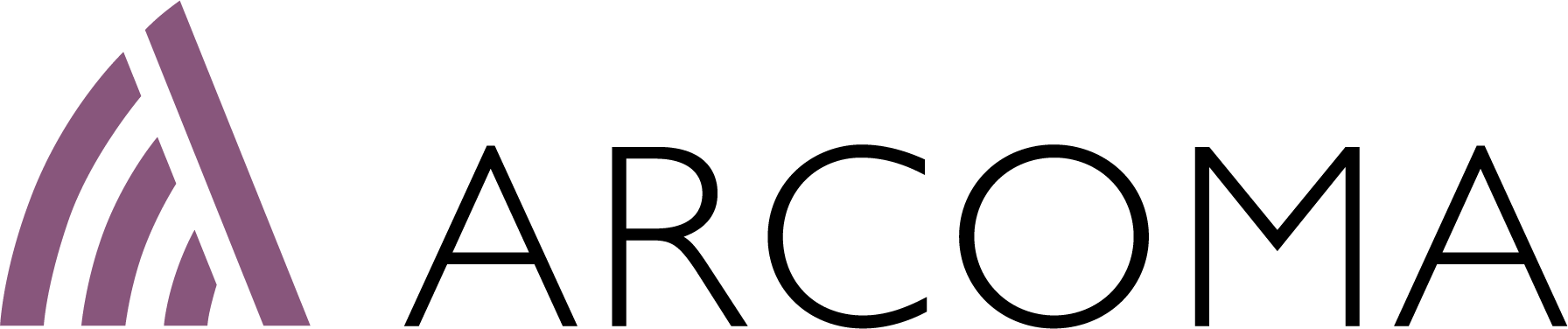 [Speaker Notes: Europe: 2300 systems 
North America: 700 systems
Asia: 500 systems

Distribution in asia started 2014.]
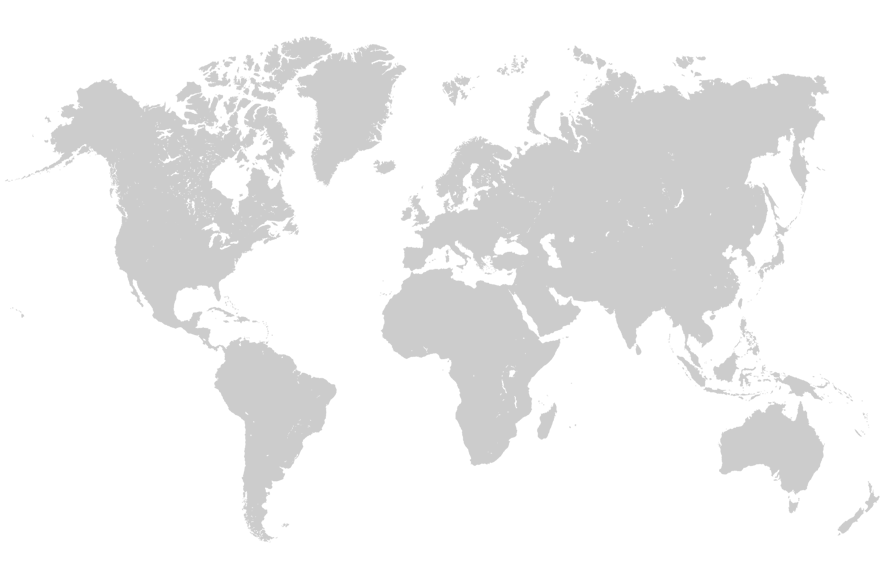 ASIA
Countries with most installed systems
EXAMPLE OF INSTALLATIONS - ASIA
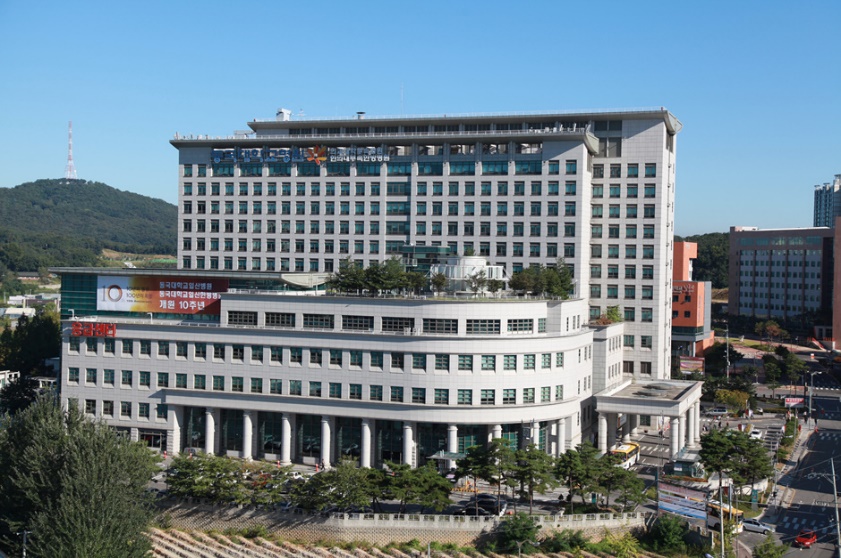 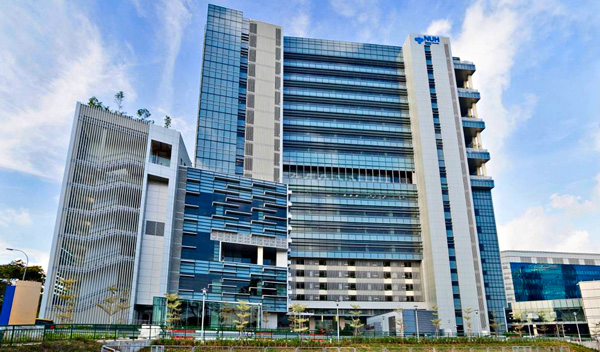 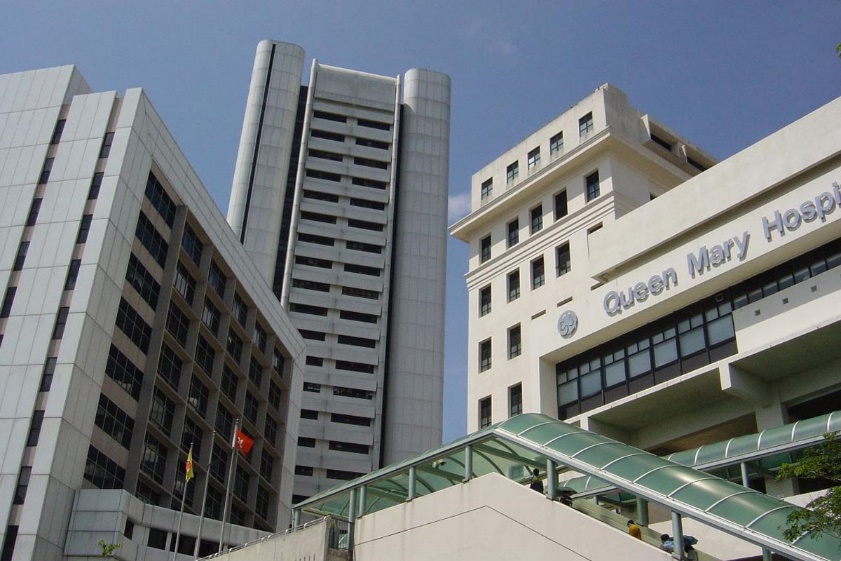 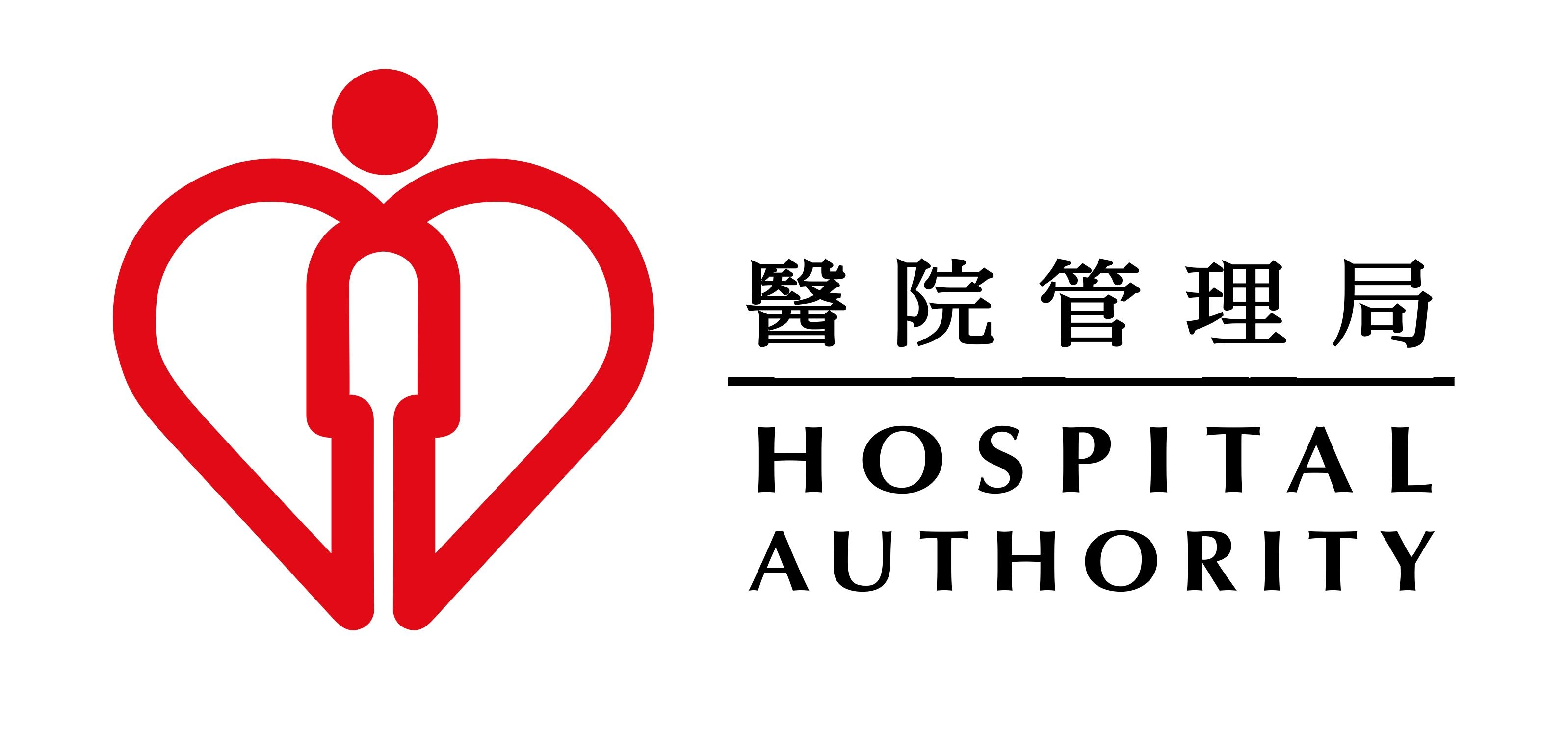 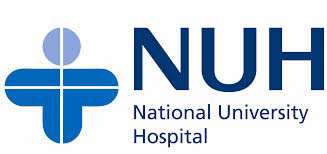 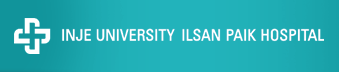 Ilsan University Hospital
South Korea
National University Hospital
Singapore
Queen Mary Hospital
Hong Kong
[Speaker Notes: Add customer testimonials?]
Sales – Asia Pacific
SALES ASIA-PACIFIC
% of total revenue -  Arcoma
Revenue
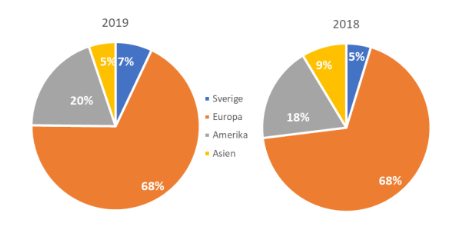 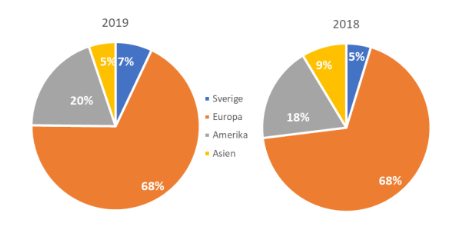 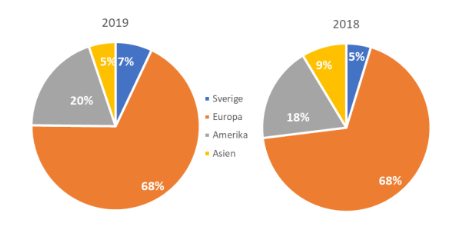 Sweden
Europe
America
Asia
[Speaker Notes: Add customer testimonials?]
Market – Asia Pacific
MAIN COMPETITORS – ASIA (ARCOMA SYSTEMS)
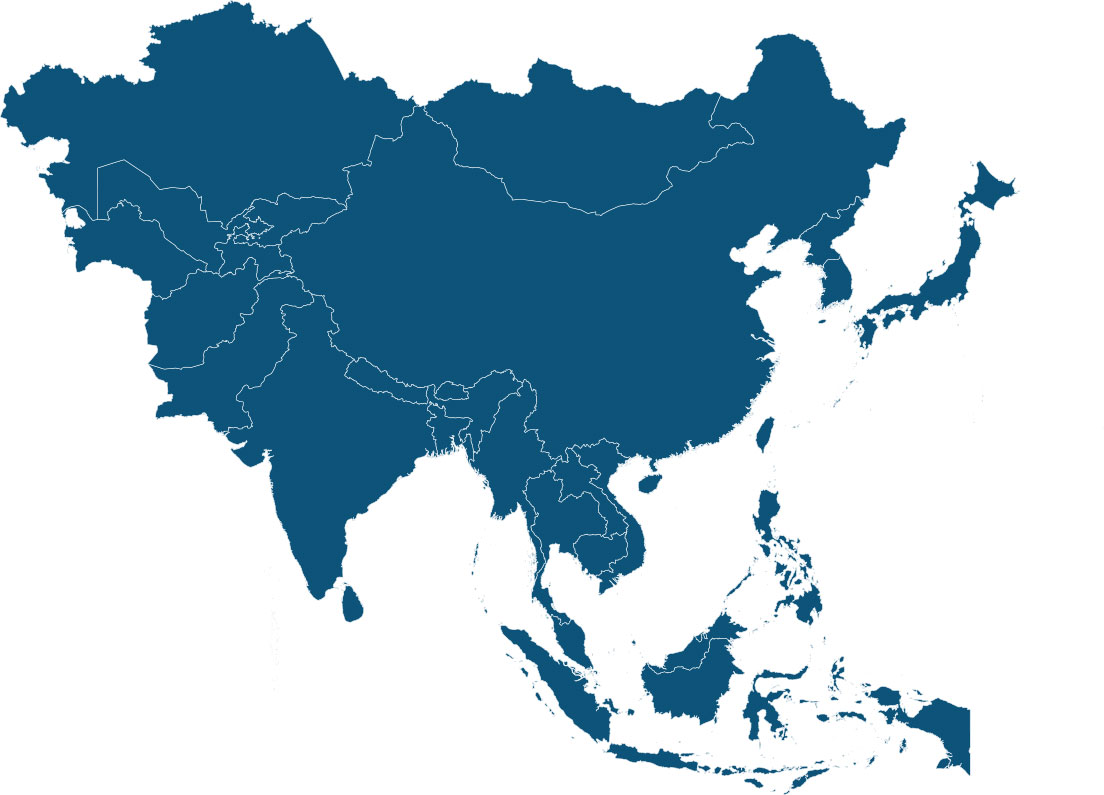 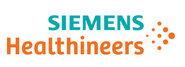 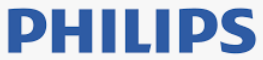 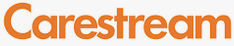 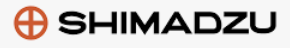 Note: Numbers based on internal estimates.
[Speaker Notes: More than 27 countries]
THE MARKET
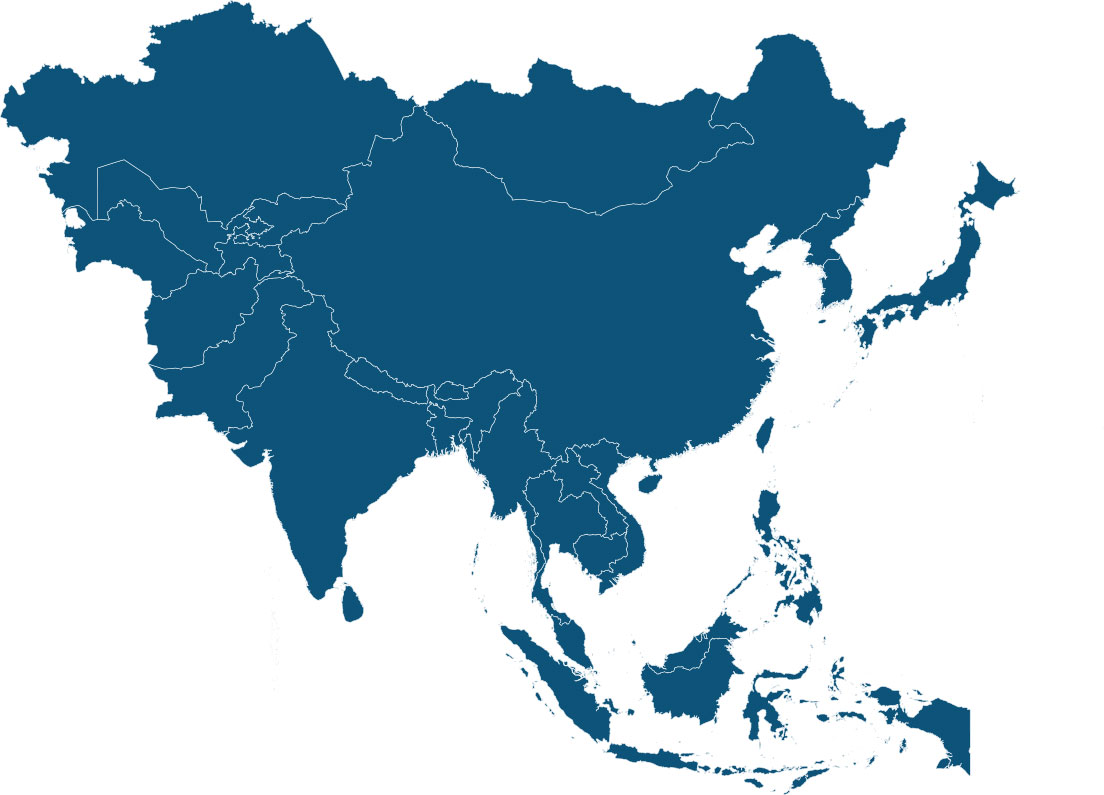 The size of the Diagnostic Imaging Market in the Asia Pacific was worth USD 7.93 billion in 2020 and estimated to be growing at a CAGR of 6.90% to reach USD 11.07 billion by 2025.
Rise in healthcare expenditure and constant improvement of medical healthcare facilities in countries like Japan, India, and China are the major growth drivers of the market.
Source: https://www.marketwatch.com/press-release/asia-pacific-diagnostic-imaging-market-by-size-growth-opportunity-and-forecast-to-2025-2020-08-03?tesla=y
[Speaker Notes: More than 27 countries]
MARKET SHARE - THAILAND
Ceiling mounted radiography systems
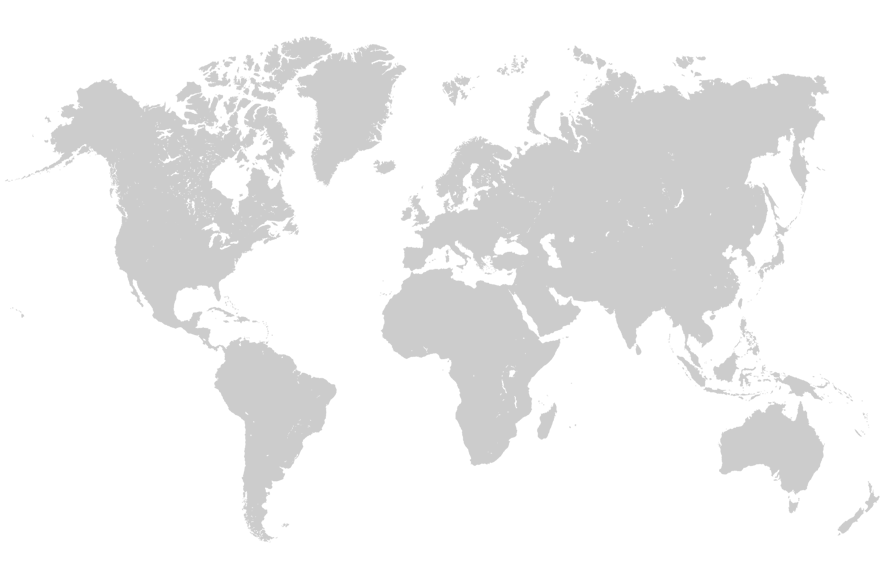 Thailand
Note: Numbers based on internal estimates.
[Speaker Notes: More than 27 countries]
Distributors Asia Pacific
DISTRIBUTORS IN ASIA-PACIFIC
[Speaker Notes: Add customer testimonials?]
Closer look at some distributors.
THAI GL
Which areas do they sell in?
Offering
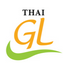 Offices in: Bangkok, Thailand
www.thaigl.co.th
Sell products from among others:
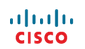 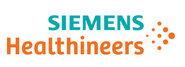 Established in 1994
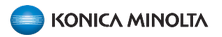 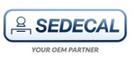 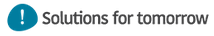 [Speaker Notes: Add customer testimonials?]
Closer look at some distributors.
QST TECHNOLOGIES
Offering
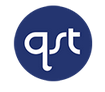 Offices in: Singapore, Malaysia and Hong Kong
www.qsttech.com
Sell products from among others:
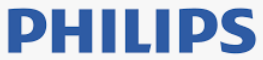 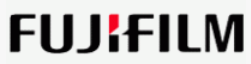 Established in 2005
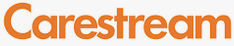 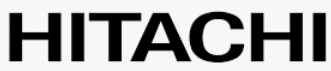 [Speaker Notes: Add customer testimonials?]
THANK YOU
Arcoma AB | Annavägen 1 | 352 46 Växjö | Sweden
PHONE
EMAIL
WEBSITE
+46 470 70 69 00
service@arcoma.se
www.arcoma.se
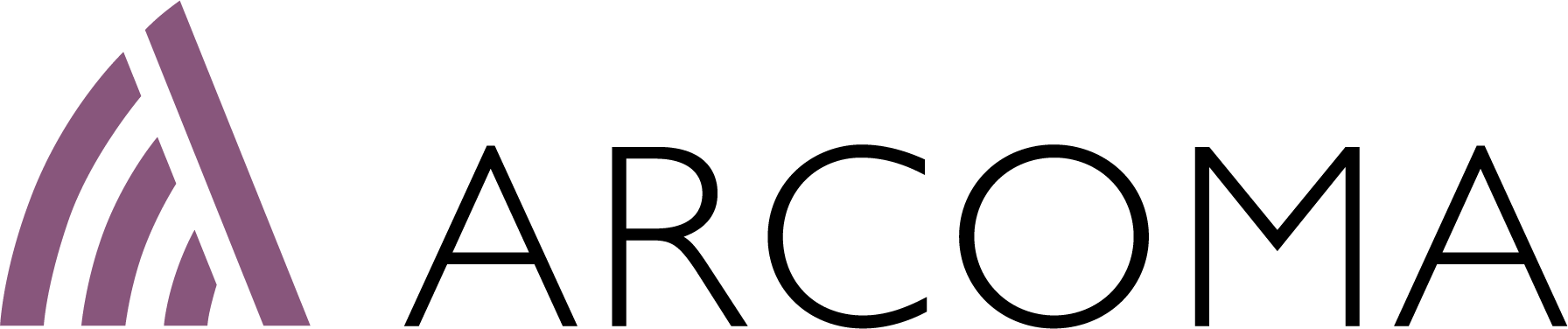 [Speaker Notes: Add take away]